C7041 Experimental Design and Analysis
Ed Harris
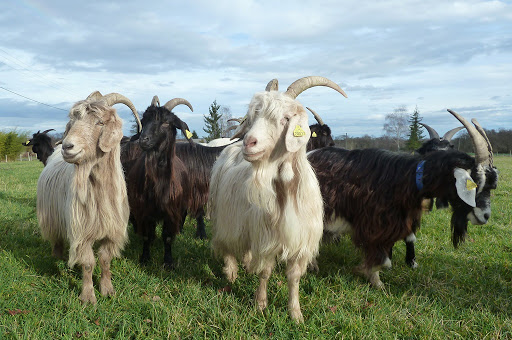 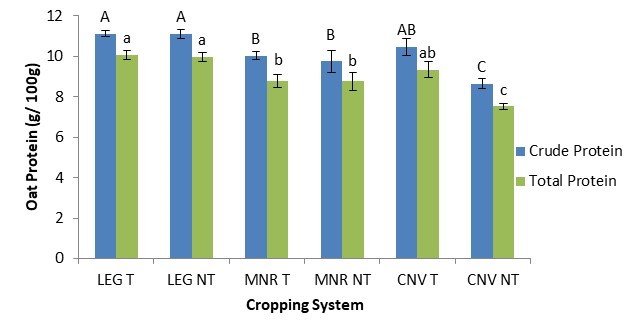 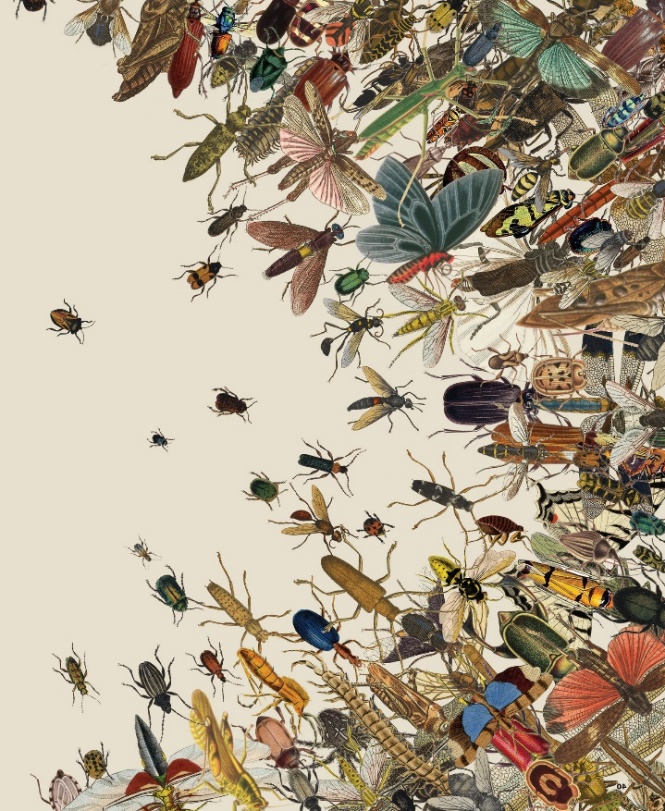 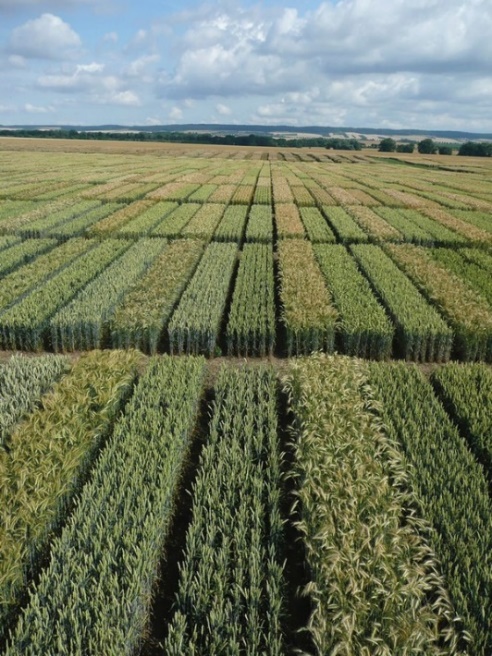 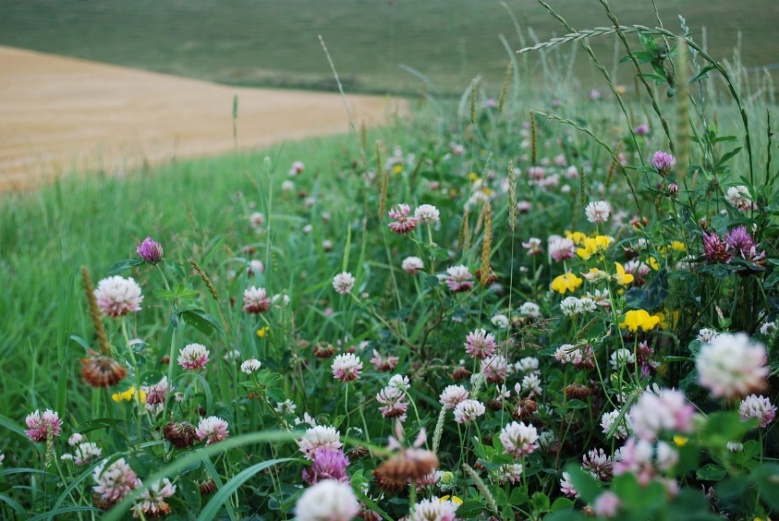 2.07: Generalized Linear Model (GLM)
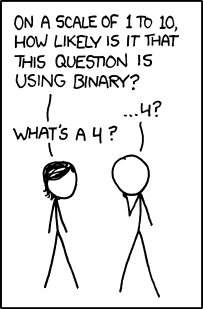 Outline for today
What is a generalized linear model
Linear predictors and link functions
Example: fit a constant (the proportion)
Analysis of deviance table
Example: fit dose-response data using logistic regression
Example: fit count data using a log-linear model
Advantages and assumptions of glm
Modeling overdispersion (excessive variance)
Example: Modeling contingency tables
Review: what is a linear model
A model of the following form:

Y = β0 + β1X1 + β2X2 + …

Y is the response variable
The X ‘s are the explanatory variables
The  ‘s are the parameters of the linear equation
The errors are normally distributed with equal variance at all values of the X
variables.
Uses least squares to fit model to data and to estimate parameters
Use lm() in R
Review: fitting a linear model in R
Use lm() in R

Simplest linear model: fit a constant (the mean)
z <- lm(y ~ 1)


Linear regression
z <- lm(y ~ x)


Single factor ANOVA
z <- lm(y ~ A)
Review: what is a linear model
Eg: linear regression: Y = 0 + 1X + error
The predicted Y-values, symbolized here by , is modeled as
µ = 0 + 1X
The part to the right of “=” is the linear predictor
What is a generalized linear model
A model whose predicted values are of the form

g(µ) = β0 + β1X1 + β2X2 + …

The model still include a linear predictor (to right of “=”)
But the predicted Y-values are transformed
g(µ) is called the “link function,” of which there are several types
Non-Gaussianl distributions of errors OK (specified by link function)
Unequal error variances OK (specified by link function)
Uses maximum likelihood to estimate parameters
Uses log-likelihood ratio tests to test parameters
Fit models using glm() in R
The two most common link functions
1) Natural log (i.e., base e)

log(µ) = η = β0 + β1X1 + β2X2 + …

Usually used to model count data (e.g., number of mates, etc)

log(µ) is the link function.  The inverse function is µ = eη
The two most common link functions
2) Logistic or logit
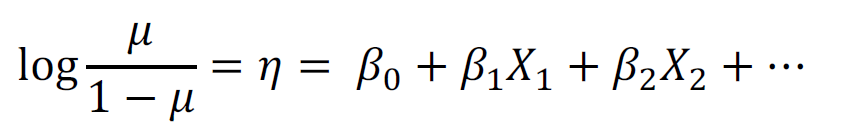 Used to model binary data (e.g., survived vs died)
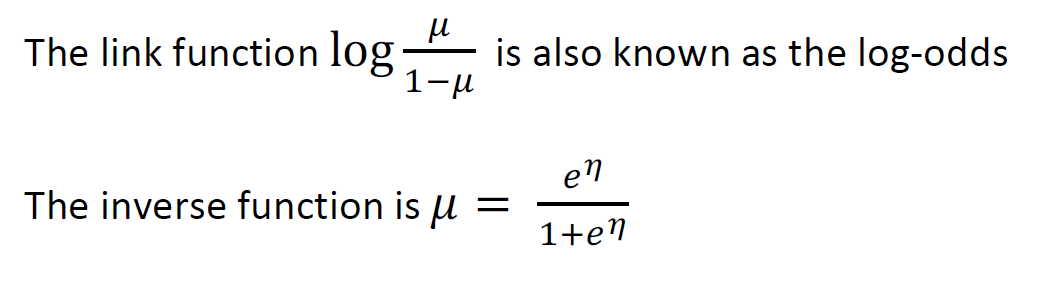 Example 1: Fit a constant to 0-1 data (estimate a proportion)
This example was used previously in Likelihood lecture. My goal with this example  is to connect what glm() does with what we did by brute force last week.

The wasp, Trichogramma brassicae, rides on female cabbage white butterflies,  Pieris brassicae. When a butterfly lays her eggs on a cabbage, the wasp climbs  down and parasitizes the freshly laid eggs.

Fatouros et al. (2005) carried out trials to determine whether the wasps can  distinguish mated female butterflies from unmated females. In each trial a single  wasp was presented with two female cabbage white butterflies, one a virgin  female, the other recently mated.

Y = 23 of 32 wasps tested chose the mated female. What  is the proportion p of wasps in the population choosing  the mated female?
Number of wasps choosing the mated female fits a binomial distribution
Under random sampling, the number of “successes” in n trials has a binomial  distribution, with p being the probability of “success” in any one trial.

To model these data, let “success” be “wasp chose mated butterfly”

Y = 23 successes
n = 32 trials

Goal: estimate p

Data are :
1 1 1 0 1 1 1 0 1 0 1 0 1 1 1 1 0 1 0 1 1 1 1 1 0 1 1 1 0 0 1 1
Use glm() to fit a constant, and so obtain the ML estimate of p
The data are binary. Each wasp has a measurement of 1 or 0	
(“success” or  “failure”): 
1 1 1 0 1 1 1 0 1 0 1 0 1 1 1 1 0 1 0 1 1 1 1 1 0 1 1 1 0 0 1 1
z <- glm(choice ~ 1, family = binomial(link=”logit”))
family specifies the error distribution  (binomial) and the link function (logit).
Use glm() to fit a constant, and so obtain the ML estimate of p
Fits a model having only a constant. Use the link function appropriate for binary  data:
𝜇
log
= 𝛽
1 − 𝜇
µ here refers to the population proportion (p) but let’s stick with µ symbol here to  use consistent notation for generalized linear models.

Fitting will yield the estimate

The estimate of proportion 𝜇̂ is then obtained using the inverse function:
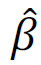 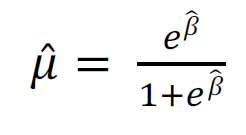 Use summary()for estimation
summary(z)  Coefficients:
Estimate Std. Error  0.9383	0.3932
z value Pr(>|z|)  2.386	0.017 *
(Intercept)
0.9383 is the estimate of 𝛽 (the constant on  the logit scale). Convert back to ordinary scale  (plug into inverse equation) to get estimate of  population proportion:
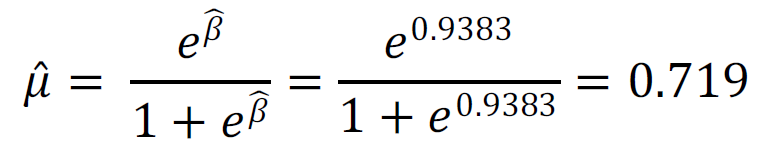 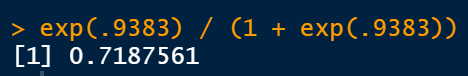 This is the ML estimate of the population  proportion. This is identical to the estimate  obtained last week using likelihood function.
Confidence intervals
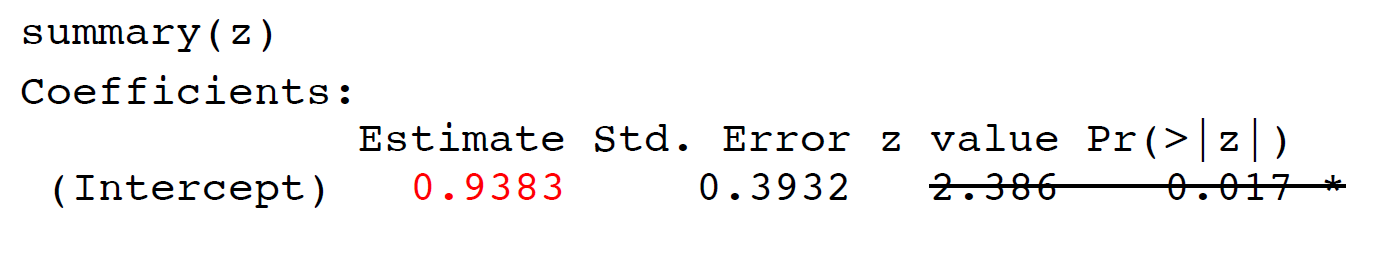 95% confidence limits:
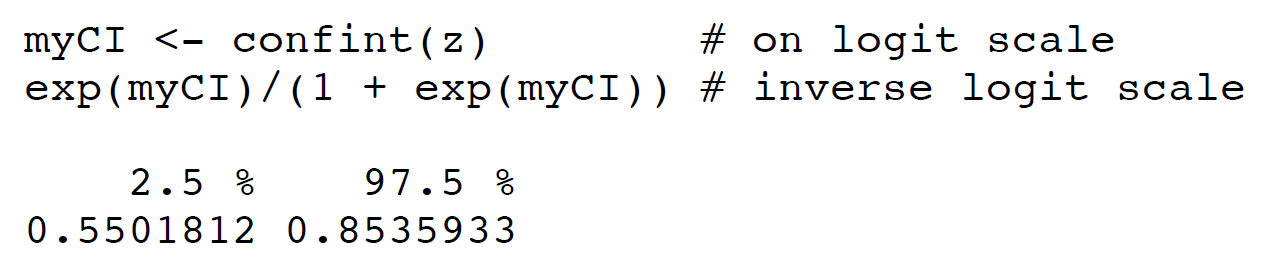 0.550 ≤ p ≤ 0.853 is the same result we obtained before for likelihood-based  confidence intervals using likelihood function (more decimal places this week).
Avoid using summary() for hypothesis testing
summary(z)  Coefficients:
Estimate  (Intercept)	0.9383
Std.
Error z value Pr(>|z|)  0.3932	2.386	0.017 *
The z-value (Wald statistic) and P-value test the null hypothesis that β = 0. This is  the same as a test of the null hypothesis that the true (population) proportion
µ = 0.5, because
1 + 𝑒0  = 0.5
𝑒0
Agresti (2002, Categorical data analysis, 2nd ed., Wiley) says that for small to moderate sample size, the Wald test is less reliable than the log-likelihood ratio  test.
Use anova() to test hypotheses
Last week we calculated the log-likelihood ratio test for these data “by hand”.  Here we’ll use glm() to accomplish the same task.

“Full” model ( estimated from data):
z1 <- glm(y ~ 1, family = binomial(link=”logit”))

“Reduced” model ( set to 0 by removing intercept from model):
z0 <- glm(y ~ 0, family = binomial(link=”logit”))
Use anova() to test hypotheses
anova(z0, z1, test	= "Chi") # Analysis of deviance
Analysis of deviance table:
Resid. Df Resid. Dev Df Deviance P(>|Chi|)
The deviance is the log-likelihood ratio statistic (G-statistic). It has an approximate
2 distribution under the null hypothesis.
Residual deviance measures goodness of fit of the model to the data.
G = 6.227 is the identical result we obtained “by hand” using log likelihood ratio  test last week.
Example 2: Logistic regression
One of the most common uses of generalized linear models.
Goal is to model the relationship between a proportion and an explanatory variable

Data: 72 rhesus monkeys (Macacus rhesus) exposed for 1 minute to aerosolized  preparations of anthrax (Bacillus anthracis).

Goal is to estimate the relationship  between dose and probability of death.
Logistic regression
Measurements of individuals are 1 (dead) or 0 (alive)

Ordinary linear regression model not  appropriate because

For each X the Y observations are  binary, not normal
For every X the variance of Y is not  constant
A linear relationship is not bounded  between 0 and 1
0, 1 data can’t simply be transformed
The generalized linear model
g(µ) = β0 + β1X

µ is the probability of death, which depends on concentration X.

g(µ) is the link function.

Linear predictor (right side of equation) is like an ordinary linear regression, with  intercept 0 and slope 1

Logistic regression uses the logit link function
z <- glm(mortality ~ concentration,
family = binomial(link
= "logit"))
The generalized linear model
g(µ) = β0 + β1X

glm() uses maximum likelihood: the  method finds those values of 0 and 1  for which the data have maximum  probability of occurring. These are the  maximum likelihood estimates.

No formula for the solution. glm()  uses an iterative procedure to find the  maximum likelihood estimates on
the likelihood surface.
Use summary() for estimation
z <- glm(mortality ~ concentration,
family = binomial(link = "logit"))

summary(z)
Estimate Std. Error z value Pr(>|z|)
Number of Fisher Scoring iterations: 5

Numbers in red are the estimates of 0 and 1 (intercept and slope) which predict
log(µ / 1 – µ).

Number of Fisher Scoring iterations refers to the number of iterations used before  the algorithm used by glm() converged on the maximum likelihood solution.
The generalized linear model
Use predict(z)to obtain  predicted values on the logit scale



visreg(z) uses predict to  plot predicted values with  confidence limits on logit scale.
See that the function is a line.

The points on this scale are not the  logit-transformed data. Instead,  glm() creates “working” values to fit model to data on transformed  scale.
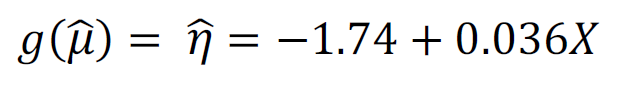 The generalized linear model
Use fitted(z)to obtain predicted values on the original scale
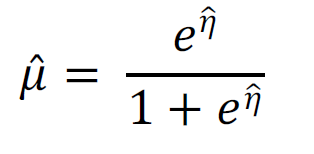 Use
visreg(z,
scale = ‘response’)
to get fitted curve with  confidence bands on the  original scale.
The generalized linear model
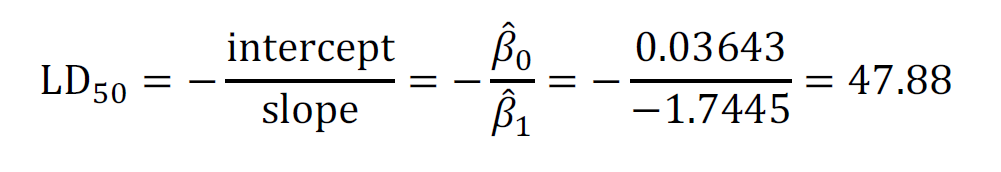 The parameter estimates from the  model fit can be used to estimate LD50,  the estimated concentration at which  50% of individuals are expected to die.

library(MASS)  dose.p(z)
Use anova() to test hypotheses
Analysis of deviance table gives log-likelihood ratio test of the null hypothesis that  there is no differences among years in mean number of offspring.

anova(z, test="Chisq")
As with lm(), terms are tested using model comparison (always a “full” vs  “reduced” model). Default program of action is to fit terms sequentially (“Type 1  sums of squares”), just like lm().
Advantages of generalized linear models
More flexible than simply transforming variables. (A given transformation of  the raw data may not accomplish both linearity and homogeneity of variance.)
Yields more familiar measures of the response variable than data  transformations.
Avoids the problems associated with transforming 0’s and 1’s. For example, the  logit transformation of 0 or 1 can’t be computed.
Retains the same analysis framework as linear models.
Assumptions of generalized linear models
Statistical independence of data points.
Correct specification of the link function for the data.
The variances of the residuals correspond to that assumed by the link function.  (A method to deal with violation of this assumption is shown below).
When glm() is appropriate and when it is not
In second case, analyze summary statistic (fraction surviving) with lm(). Fitting generalized  linear mixed models is possible in lme4 package using glmm() method.
Example 3: Analyzing count data with log-linear regression
Estimate mean number of offspring fledged by female song sparrows
http://commons.wikimedia.org/wiki/  File:Song_Sparrow-27527-2.jpg
Linear model assumptions not met:

Data are discrete counts (non-Gaussian).  

Variance increases with mean.
Example 3: Analyzing count data with log-linear regression
Estimate mean number of offspring fledged by female song sparrows
Linear model assumptions not met:

Data are discrete counts (non-normal).  Variance increases with mean.

Two possible solutions:
Transform data: X’ = log(X + 1)

2. Generalized linear model.  Poisson distribution might be  appropriate for error distribution.  

So try log link function
Example 3: Analyzing count data with log-linear regression
Log-linear regression (a.k.a. Poisson regression) uses the log link function

log(𝜇) = 𝜂 =	𝛽+ + 𝛽-𝑋- + 𝛽/𝑋/ + ⋯
𝜂 is the response variable on the log scale (here, mean of each group on log scale).  Year is a categorical variable. So is analogous to single factor ANOVA.
Categorical variables are modeled in R using “dummy” indicator variables,  as with lm().
Use summary() for estimation
z <- glm(noffspring ~ year, family=poisson(link="log"))  summary(z)
Estimate Std. Error z value Pr(>|z|)
(Dispersion parameter for poisson family taken to be 1)

Numbers in red are the parameter estimates on the log scale.
Intercept refers to mean of the first group (1975) and the rest of the coefficients  are differences between each given group (year) and the first group.

Dispersion parameter of 1 states assumption that in every year, variance = mean.
Predicted values on the transformed scale
Predicted values on the transformed  (log) scale: predict(z)

visreg(z) uses predict to plot  the predicted values, with confidence  limits, on this transformed scale.

See that the “data points” on this  scale are not just the transformed  data (we can’t take log of 0). Instead,  glm() creates “working” values to fit  the model to the data on the  transformed scale.
Predicted values on the original scale
Predicted values on original scale:
fitted.values(z)


plotted here using  visreg() with superimposed original data points.

Note that the fitted values aren’t  the means of the original data.
Fitted values are the transformed  means estimated on the log scale  (geometric means).
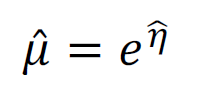 Use emmeans() to obtain model predicted values on original scale

emmeans(z, "year", type = "response")

Yields model-fitted predicted values and approximate 95% confidence intervals.

year	rate	SE	df	asymp.LCL	asymp.UCL
Uses a large-sample approximation (degrees of freedom (df) are shown as infinite),  and confidence limits might not be accurate for small sample sizes.
Use anova() to test hypotheses
Analysis of deviance table gives log-likelihood ratio test of the null hypothesis that  there is no differences among years in mean number of offspring.

anova(z, test="Chisq")

Terms added sequentially (first to last)
As with lm(), terms are tested using model comparison (always a “full” vs  “reduced” model). Default program of action is to fit terms sequentially (“Type 1  sums of squares”), as with lm().
Evaluating assumptions of the glm() fit
Do the variances of the residuals correspond to those assumed by the chosen link  function?

The log link function assumes that the Y values are Poisson distributed at each X.

A key property of the Poisson distribution is that within each treatment group the  variance and mean are equal (i.e., the glm() dispersion parameter = 1).

Similarly, when analyzing binary data, the logit link function also assumes a strict  mean-variance relationship, specified by binomial distribution, when dispersion  parameter = 1. This is rarely violated with 0/1 data, so I focus on log-linear model  here.
Evaluating assumptions of the glm() fit
A central property of the Poisson distribution is that the variance and mean are  equal (i.e., the glm() dispersion parameter = 1).

Let’s check the sparrow data:
Variances slightly, but not alarmingly, larger than means.
Modeling excessive variance
Finding excessive variance (“overdispersion”) is common when analyzing count  data. Excessive variance occurs because variables not included in the model also  affect the response variable.

In lab we will analyze an example where the problem is more severe  than in the case of the song sparrow data here.
Modeling excessive variance
Excessive variance can be accommodated with glm() by using a different link  function, one that incorporates a dispersion parameter (which must be estimated  from the data). If the estimated dispersion parameter is	>> 1 then there is likely  excessive variance.

The glm() procedure to accomplish over (or under) dispersion uses the observed  relationship between mean and variance rather than an explicit probability  distribution for the data. In the case of count data,

variance = dispersion parameter × mean

Method generates “quasi-likelihood” estimates that behave like maximum  likelihood estimates.
Modeling excessive variance
z <- glm(noffspring ~
year, family = quasipoisson)
summary(z)
Estimate Std. Error t value Pr(>|t|)
Dispersion parameter for quasipoisson family taken to be  1.230689

The dispersion parameter is reasonably close to 1 for these data. But typically it is  much larger than 1 for count data, so use family = quasipoisson.
Modeling excessive variance
Lets try it with the song sparrow data
z <- glm(noffspring ~ year,
family = quasipoisson)
summary(z)
Estimate Std. Error t value Pr(>|t|)
Dispersion parameter for quasipoisson family taken to be  1.230689

The point estimates are identical with those obtained using family=poisson
instead, but the standard errors (and resulting confidence intervals) are a little wider.
Example 4: Modeling contingency tables
Example: Incidence of malaria in female great tits in relation to experimental  treatment. n = 65 birds.

Grouped bar graph
Explanatory variable = outer groups;  response variable = inner groups
Example 4: Modeling contingency tables
No Malaria	Egg removal	15
z <- glm(Frequency ~ Treatment +
Response, data = mydata,
family = poisson(link = "log"))

The counts are modeled in an analogous way to modeling of means in an ordinary  linear model.
Example 4: Modeling contingency tables
visreg(z, xvar="Response", by="Treatment", scale="response")
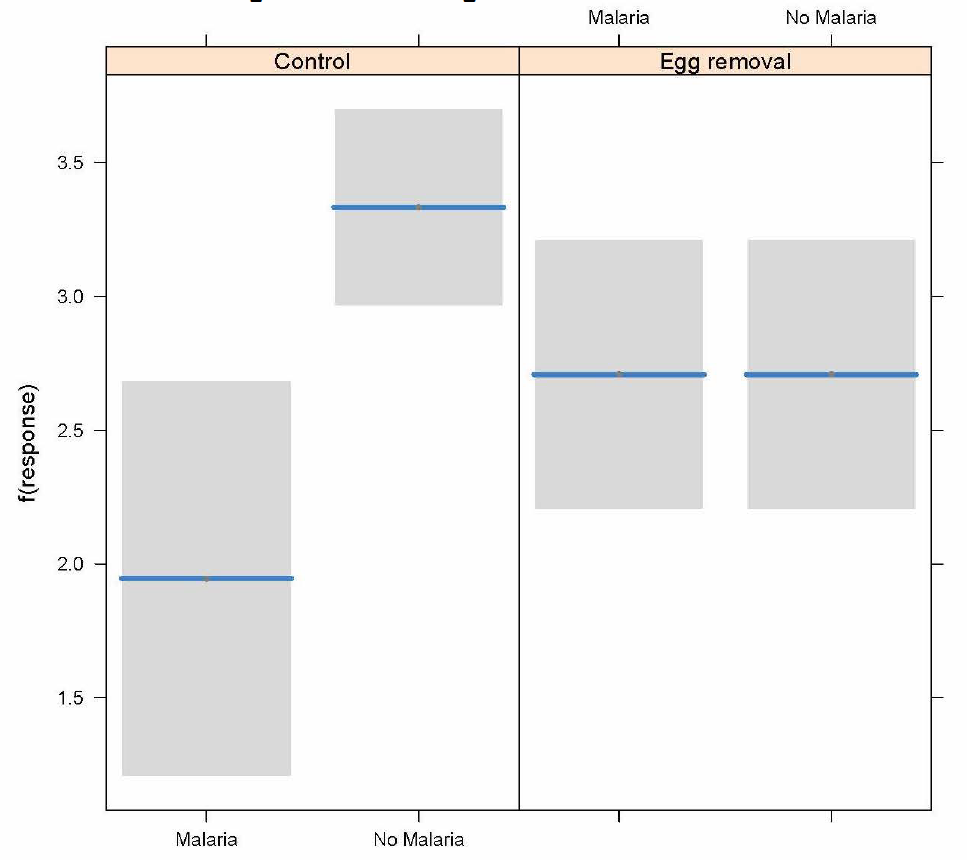 Use anova() to test hypotheses
anova(z, test="Chi")

Df	Deviance
Resid. Df
Resid. Dev
P
The interaction between Treatment and Response is the test of association

Ignore the main effects
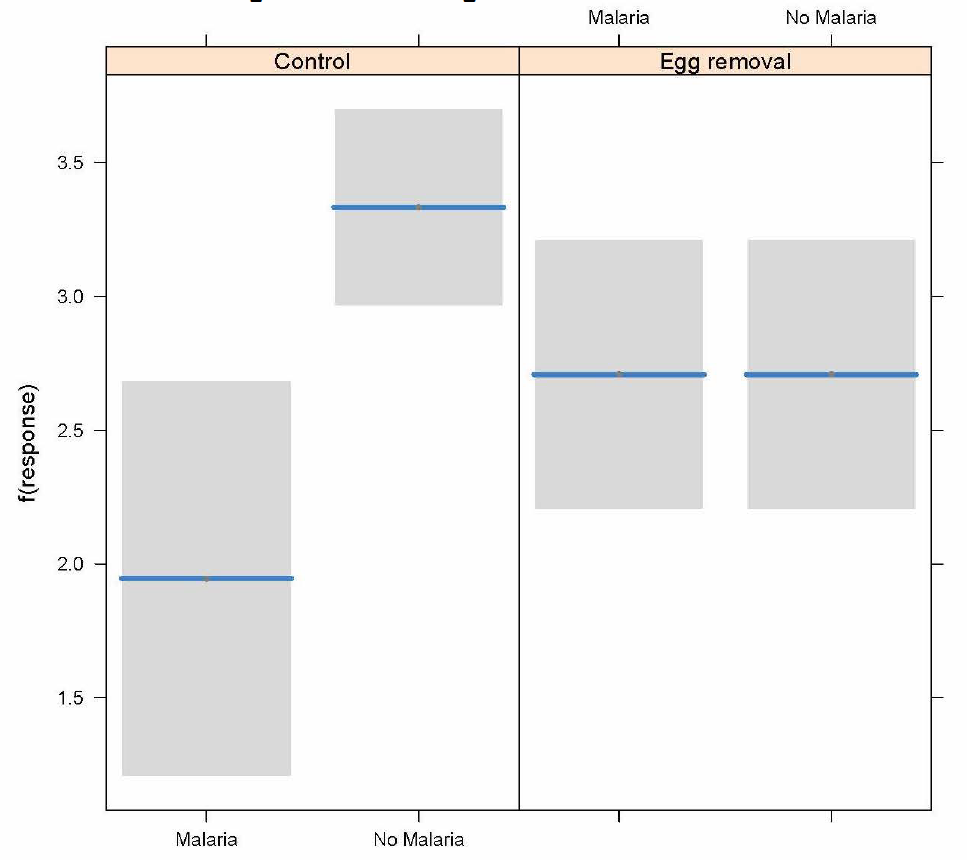 Other uses of generalized linear models
The method is especially useful when analyzing higher-order contingency tables,  where there may be two- and three-way interactions. Each of the interactions can  be assessed separately.

glm() can handle data having other probability distributions than the ones used  in my examples, including exponential and gamma distributions.
Suggested reading:
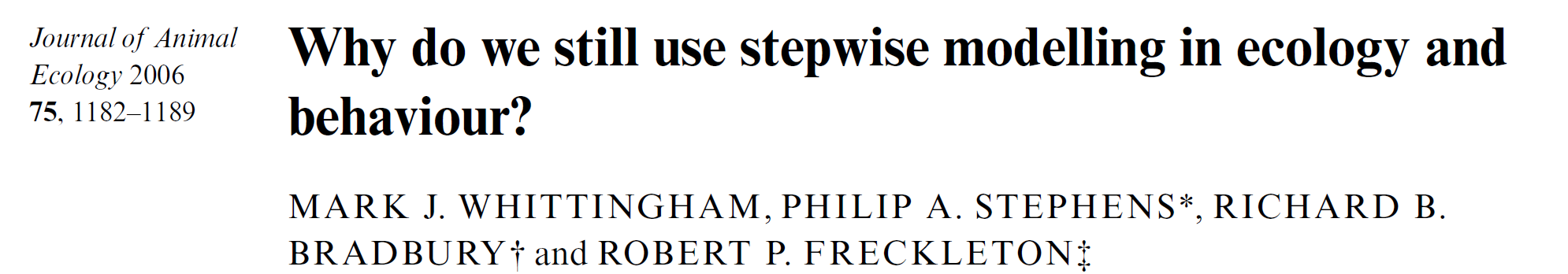 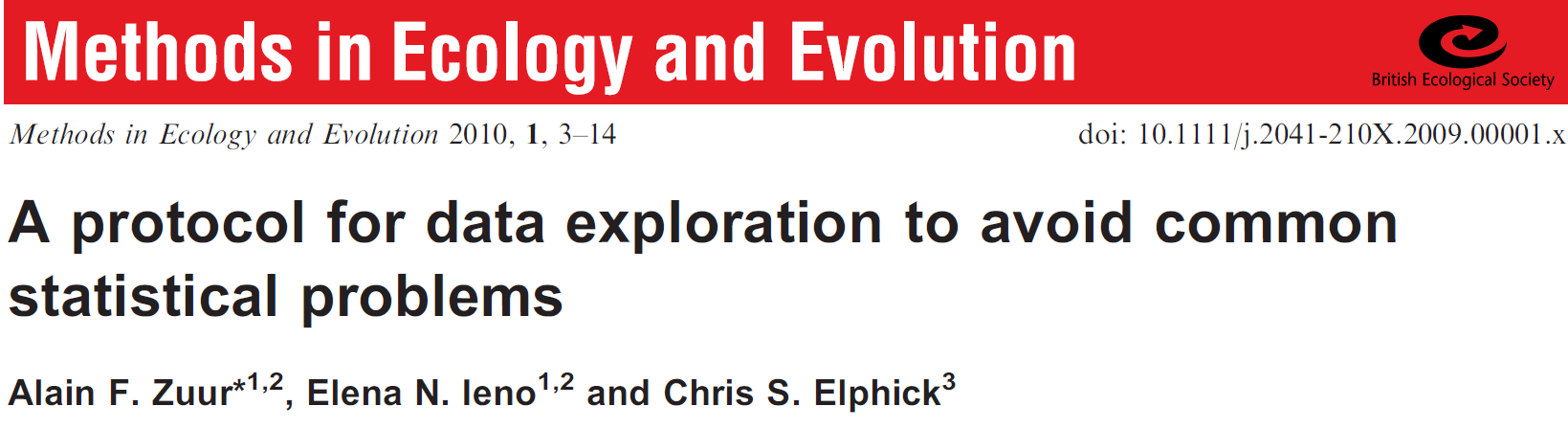 Whittingham, M.J., Stephens, P.A., Bradbury, R.B., Freckleton, R.P., 2006. Why do we still use stepwise modelling in ecology and behaviour? J Anim Ecol 75, 1182–1189. https://doi.org/10.1111/j.1365-2656.2006.01141.x
Zuur, A.F., Ieno, E.N., Elphick, C.S., 2010. A protocol for data exploration to avoid common statistical problems. Methods in Ecology and Evolution 1, 3–14. https://doi.org/10.1111/j.2041-210X.2009.00001.x